РЕЗУЛЬТАТИВНОСТЬ И КАЧЕСТВО РЕАЛИЗАЦИИ адаптированной дополнительной общеобразовательной общеразвивающей программы для детей с умственной отсталостью (интеллектуальными нарушениями) «Танцуют все»направленность: физкультурно-оздоровительнаясроки реализации 2021-2024 гг.
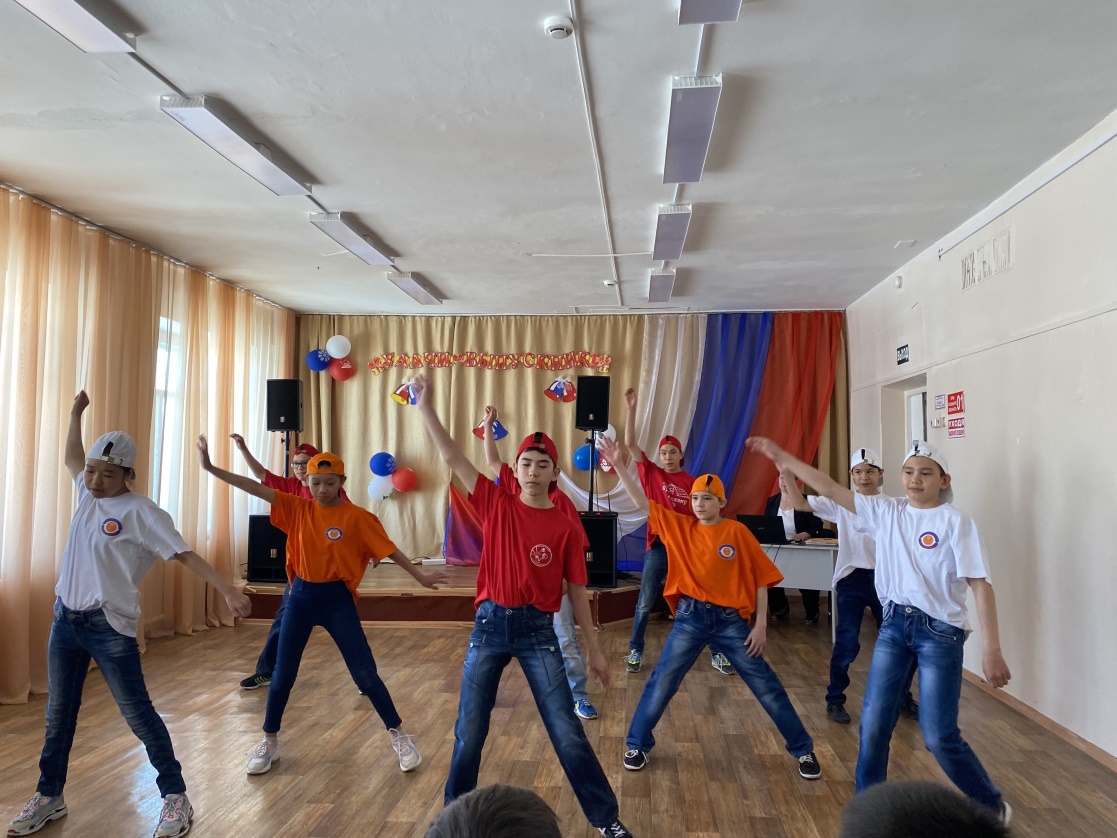 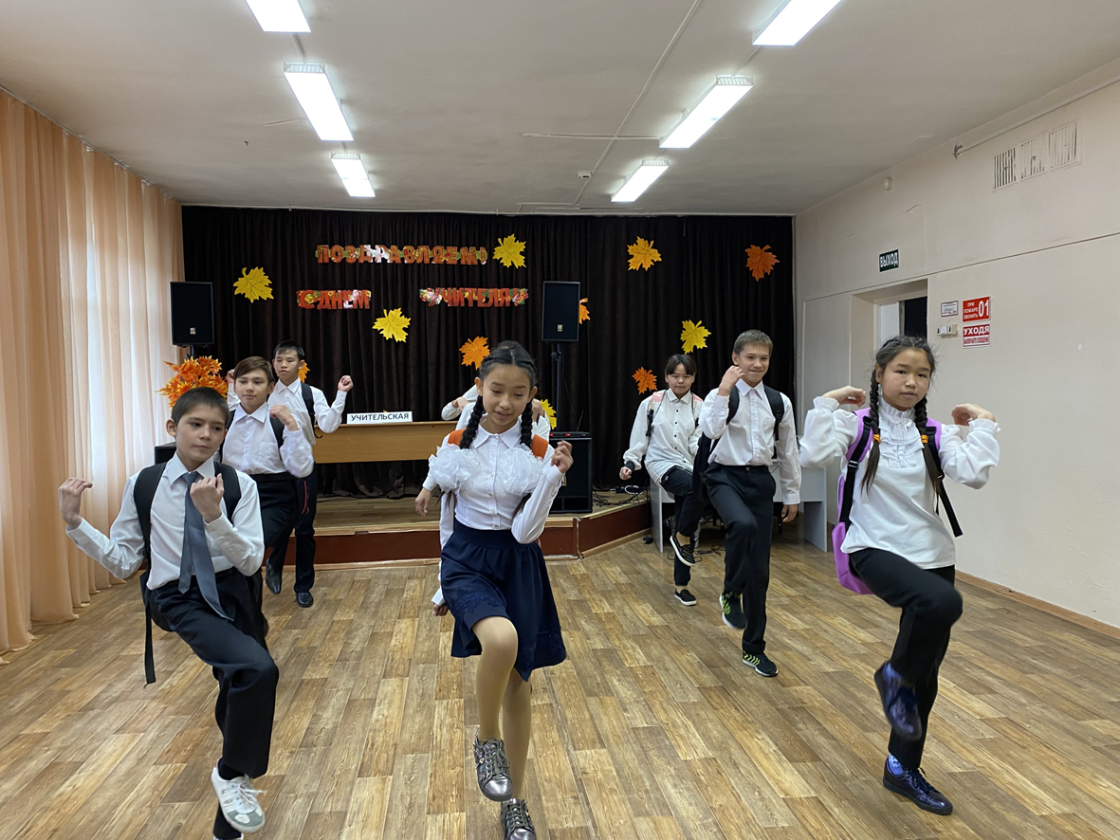 За отчетный период поставлено:16 танцевальных композиций и 3 флешмоба
Мониторинг результативности усвоения программы   В процессе реализации программы осуществляется мониторинг развития и  адаптации обучающихся посредством педагогического наблюдения, анализа  и самоанализа выступлений на конкурсах,  отчетных концертах, открытых занятиях.Мониторинг результатов проводился 2 раза в год ( декабрь-май)Критерии мониторинга ( приложение 1)Число учеников, посещающих занятия по программе растет. Дети с удовольствием ходят на занятия, принимают активное участие в репетициях, с желанием выступают на общешкольных праздниках.
Мониторинг результативности усвоения программы (гистограмма)
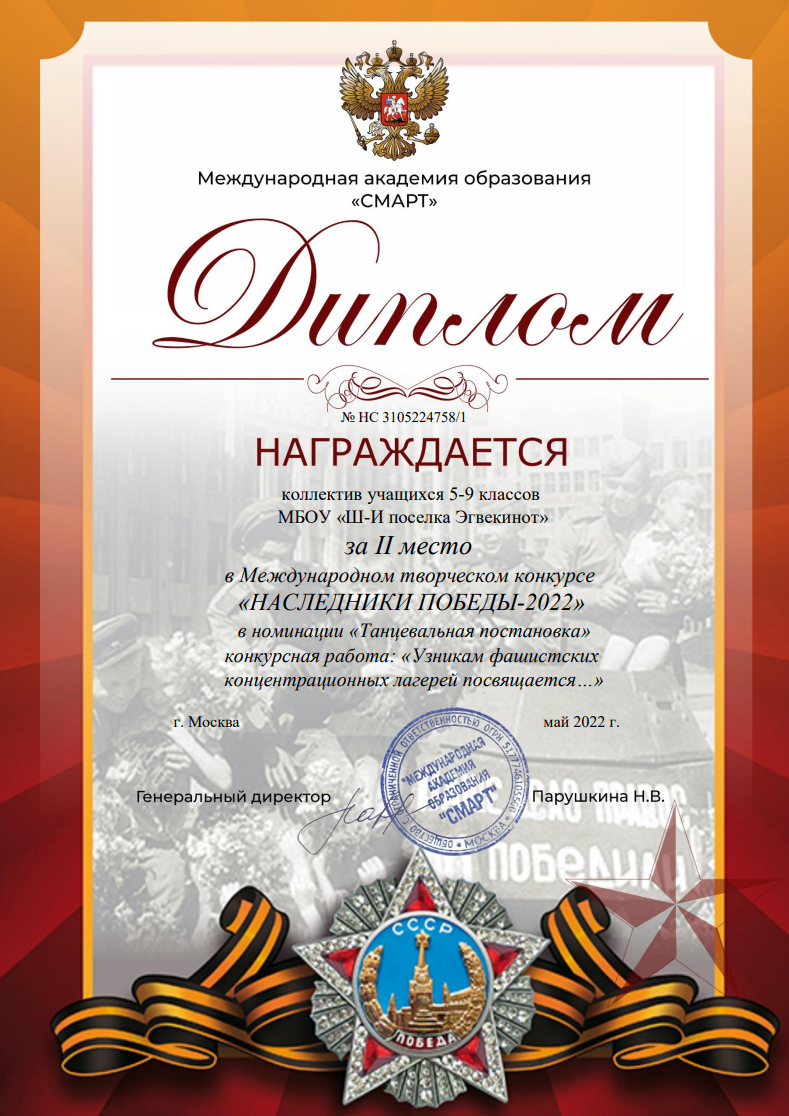 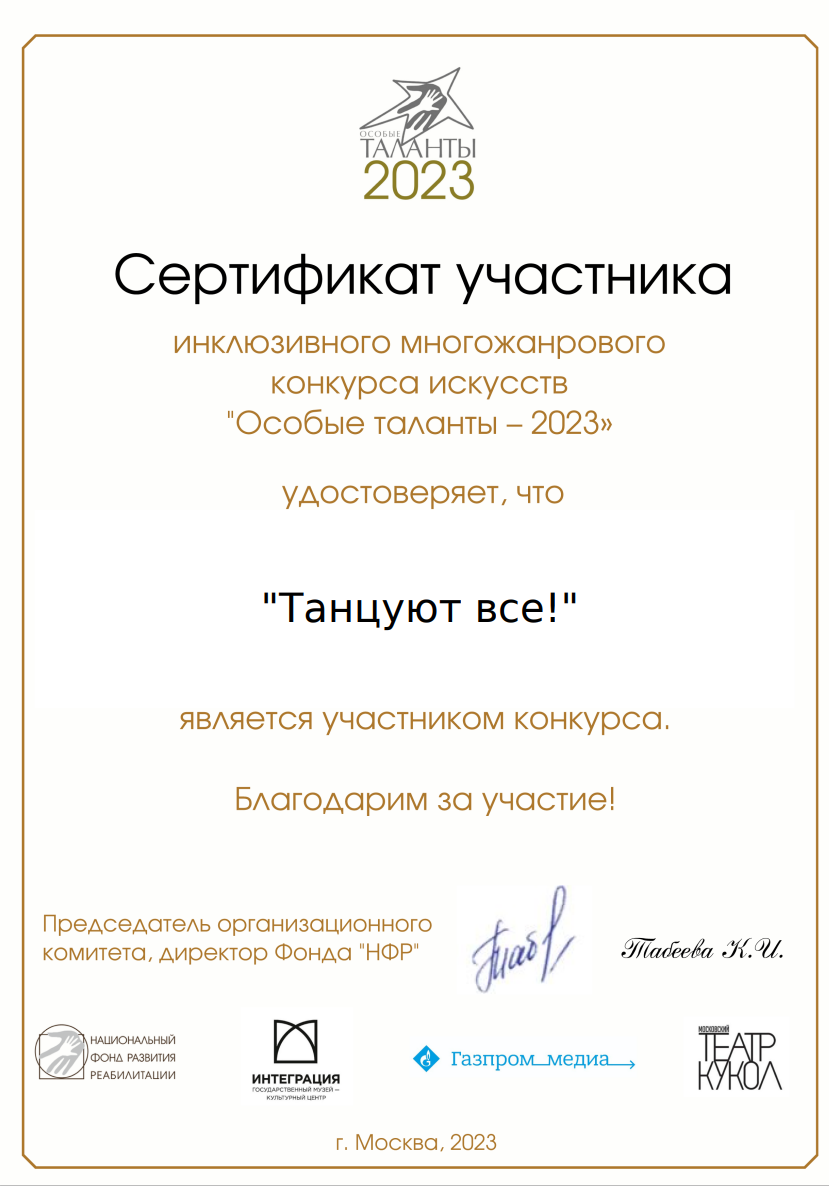 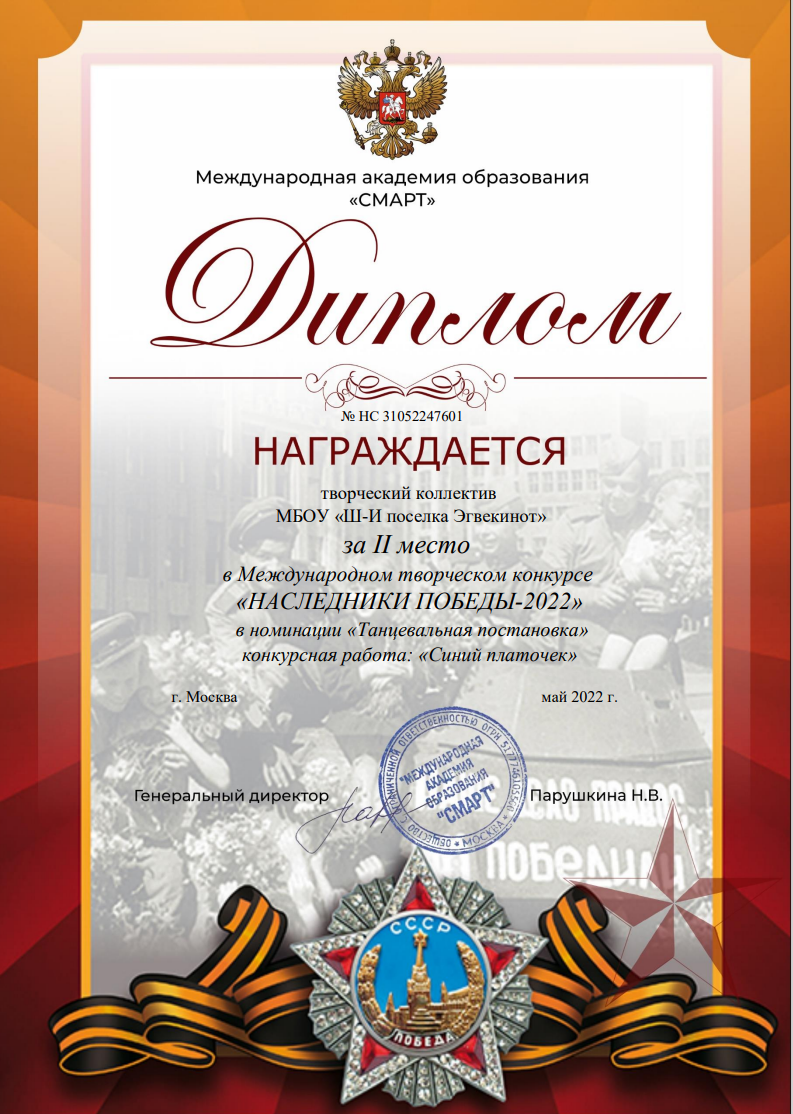